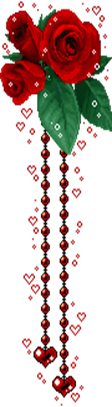 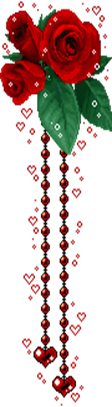 LUYỆN TỪ VÀ CÂU
LỚP 5B
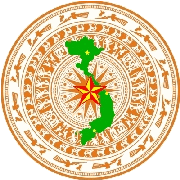 Liên kết các câu trong bài bằng cách lặp từ ngữ
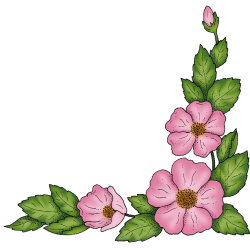 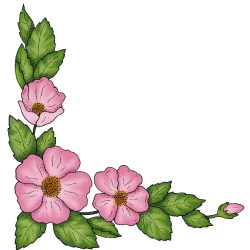 GIÁO VIÊN: Mai Trần Như Phượng
Thứ ba ngày 8 tháng 3 năm 2022
Luyện từ và câu
Chọn cặp từ hô ứng thích hợp điền vào chỗ trống:
a)   …….thời tiết thuận lợi ……vụ lúa này đạt năng suất cao.  
Tuy…..nhưng
B.   Nhờ ... nên
C.   Tại…….nên
B.   Nhờ ... nên
Chọn cặp từ hô ứng thích hợp điền vào chỗ trống:
b)   …….Sư Tử ra sức vùng vẫy ……nó vẫn không sao thoát khỏi cái lưới đang bó chặt mình nó.  
Tuy…..nhưng
Nhờ……nên
Mặc dù…….nhưng
C.  Mặc dù…….nhưng
Chọn cặp từ hô ứng thích hợp điền vào chỗ trống:
c)   Nam … đi học về, Dũng … gọi đi đá bóng.
vừa…..đã….
càng…….càng…..
vừa….. vừa ….
A.  vừa…..đã….
Các câu ghép có thể nối với nhau bằng cách nào:
Nối trực tiếp bằng dấu câu.
B. Nối bằng các quan hệ từ.
C. Nối bằng các cặp từ hô ứng.
D. Cả 3 đáp án trên đều đúng.
D. Cả 3 đáp án trên đều đúng.
Thứ ba ngày 8 tháng 3 năm 2022
Luyện từ và câu
Liên kết các câu trong bài bằng cách lặp 
từ ngữ
I. Nhận xét:
Hai câu văn này có quan hệ với nhau về nghĩa hay không?
   Đền thượng nằm chót vót trên đỉnh núi Nghĩa Lĩnh. Trước đền, những khóm hải đường đâm bông rực đỏ, những cánh bướm nhiều màu sắc bay dập dờn như đang múa quạt xòe hoa.                                                                            							Đoàn Minh Tuấn
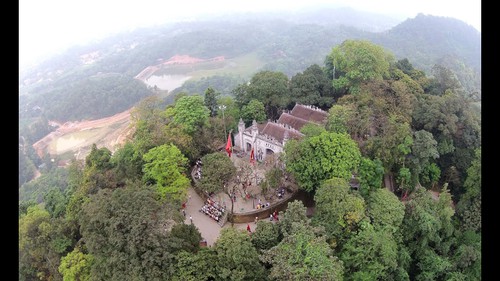 Thứ ba ngày 8 tháng 3 năm 2022
Luyện từ và câu
Liên kết các câu trong bài bằng cách lặp 
từ ngữ
I. Nhận xét:
Hai câu văn này có quan hệ với nhau về nghĩa hay không?
   Đền thượng nằm chót vót trên đỉnh núi Nghĩa Lĩnh.    Trước đền, những khóm hải đường đâm bông rực đỏ, những cánh bướm nhiều màu sắc bay dập dờn như đang múa quạt xòe hoa.                                                                            							Đoàn Minh Tuấn
2
1
1
Vị trí của đền Thượng
2
Cảnh sắc thiên nhiên nơi đền Thượng
2 câu văn liên kết với nhau chặt chẽ về nghĩa
Thứ ba ngày 8 tháng 3 năm 2022
Luyện từ và câu
Liên kết các câu trong bài bằng cách lặp 
từ ngữ
I. Nhận xét:
1. Trong câu in nghiêng dưới đây, từ nào lặp lại từ đã dùng ở câu trước?
   Đền thượng nằm chót vót trên đỉnh núi Nghĩa Lĩnh.      Trước đền, những khóm hải đường đâm bông rực đỏ, những cánh bướm nhiều màu sắc bay dập dờn như đang múa quạt xòe hoa.                                                                            							Đoàn Minh Tuấn
đền
Đền
1
2
Thứ ba ngày 8 tháng 3 năm 2022
Luyện từ và câu
Liên kết các câu trong bài bằng cách lặp 
từ ngữ
I. Nhận xét:
2. Nếu ta thay từ được dùng lặp lại bằng một trong các từ nhà, chùa, trường, lớp thì hai câu trên có còn gắn bó với nhau không?
   Đền thượng nằm chót vót trên đỉnh núi Nghĩa Lĩnh.      Trước       , những khóm hải đường đâm bông rực đỏ, những cánh bướm nhiều màu sắc bay dập dờn như đang múa quạt xòe hoa.                                                                        							Đoàn Minh Tuấn
nhà
đền
đền
Đền
chùa
1
2
2 câu văn hoàn toàn không liên kết với nhau
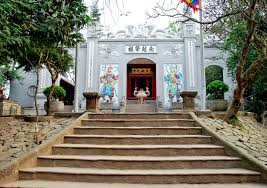 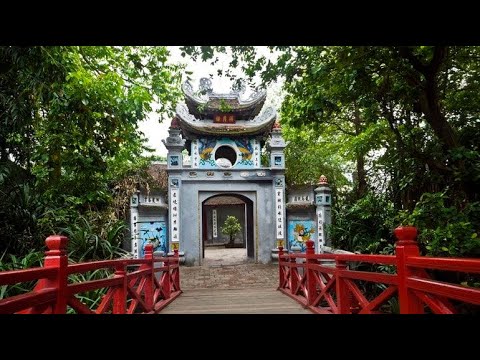 Đền Thượng – nơi các vua Hùng thường làm lễ tế trời đất, thờ thần lúa
Đền Ngọc Sơn thờ thần Văn Xương Đế Quân và Hưng Đạo Vương Trần Quốc Tuấn
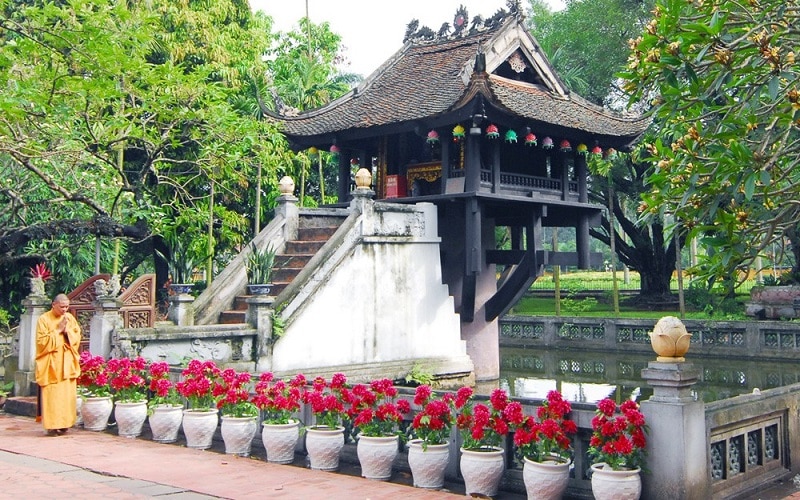 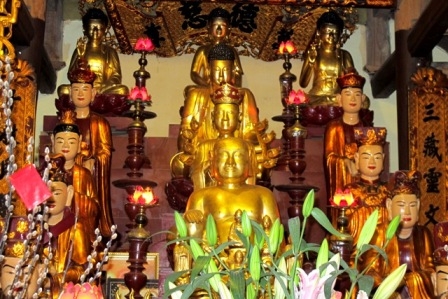 Chùa Một Cột
Bàn thờ Tam Bảo ở trong chùa
Thứ ba ngày 8 tháng 3 năm 2022
Luyện từ và câu
Liên kết các câu trong bài bằng cách lặp 
từ ngữ
I. Nhận xét:
2. Nếu ta thay từ được dùng lặp lại bằng một trong các từ nhà, chùa, trường, lớp thì hai câu trên có còn gắn bó với nhau không?
   Đền thượng nằm chót vót trên đỉnh núi Nghĩa Lĩnh.      Trước           , những khóm hải đường đâm bông rực đỏ, những cánh bướm nhiều màu sắc bay dập dờn như đang múa quạt xòe hoa.                                                                        							Đoàn Minh Tuấn
lớp
chùa
trường
1
2
2 câu văn hoàn toàn không liên kết với nhau
Thứ ba ngày 8 tháng 3 năm 2022
Luyện từ và câu
Liên kết các câu trong bài bằng cách lặp 
từ ngữ
I. Nhận xét:
1. Trong câu in nghiêng dưới đây, từ nào lặp lại từ đã dùng ở câu trước?
   Đền thượng nằm chót vót trên đỉnh núi Nghĩa Lĩnh.      Trước đền, những khóm hải đường đâm bông rực đỏ, những cánh bướm nhiều màu sắc bay dập dờn như đang múa quạt xòe hoa.
1
2
Trong bài văn, đoạn văn các câu phải liên kết với nhau
GHI NHỚ
1. Trong bài văn, đoạn văn, các câu văn phải liên kết chặt chẽ với nhau.
Thứ ba ngày 8 tháng 3 năm 2022
Luyện từ và câu
Liên kết các câu trong bài bằng cách lặp 
từ ngữ
I. Nhận xét:
3. Việc lặp lại từ trong trường hợp này có tác dụng gì?

   Đền thượng nằm chót vót trên đỉnh núi Nghĩa Lĩnh.      Trước đền, những khóm hải đường đâm bông rực đỏ, những cánh bướm nhiều màu sắc bay dập dờn như đang múa quạt xòe hoa.
2
1
Câu 1 miêu tả vị trí của Đền Thượng. Câu 2 miêu tả cảnh 
thiên nhiên ở khu vực Đền Thượng. Hai câu có liên hệ về 
nghĩa với nhau.
Thứ ba ngày 8 tháng 3 năm 2022
Luyện từ và câu
Liên kết các câu trong bài bằng cách lặp 
từ ngữ
I. Nhận xét:
3. Việc lặp lại từ trong trường hợp này có tác dụng gì?

   Đền thượng nằm chót vót trên đỉnh núi Nghĩa Lĩnh.      Trước đền, những khóm hải đường đâm bông rực đỏ, những cánh bướm nhiều màu sắc bay dập dờn như đang múa quạt xòe hoa.
2
1
Việc lặp lại từ đền ở câu thứ 2 tạo nên sự liên kết với câu 1. Đây
là liên kết câu bằng cách lặp từ ngữ.
GHI NHỚ
Trong bài văn, đoạn văn, các câu văn phải liên kết chặt chẽ với nhau.
2. Để liên kết một câu với câu đứng trước nó, ta có thể lặp lại trong câu ấy những từ ngữ đã xuất hiện ở câu đứng trước.
Ví dụ minh họa
Hai câu văn này có mối quan hệ về nghĩa không?
Tìm những từ ngữ được lặp lại để liên kết câu?
Người đặt hộp thư lần nào cũng tạo cho anh sự bất ngờ. Bao giờ hộp thư cũng được đặt một nơi dễ tìm mà ít bị chú ý nhất.
hộp thư
hộp thư
2 câu văn liên kết với nhau chặt chẽ về nghĩa
Ví dụ minh họa
Hai câu văn sau có mối quan hệ về nghĩa không?
Tìm những từ ngữ được lặp lại để liên kết câu?
Mùa xuân, phượng ra lá. Lá xanh um, mát rượi, ngon lành như lá me non.
lá
Lá
2 câu văn liên kết với nhau chặt chẽ về nghĩa
1. Tìm những từ ngữ được lặp lại để liên kết câu:
Niềm tự hào chính đáng của chúng ta trong nền văn hóa Đông Sơn chính là bộ sưu tập trống đồng hết sức phong phú. Trống đồng Đông Sơn đa dạng không chỉ về hình dáng, kích thước mà cả về phong cách, kích thước mà cả về phong cách trang trí, sắp xếp hoa văn.
                                                                  Nguyễn Văn Huyên
b) Trong một sáng đào công sự, lưỡi xẻng của anh chiến sĩ xúc lên một mảnh đồ gốm có nét hoa văn màu nâu và xanh, hình đuôi rồng. Anh chiến sĩ quả quyết rằng những nét hoa văn này y như hoa văn trên hũ rượu thờ ở đình làng anh.
                                                                          Hà Đình Cẩn
Bài 2: Chọn từ ngữ trong ngoặc đơn thích hợp với mỗi ô trống để các câu, các đoạn được liên kết với nhau: (cá song, tôm, thuyền, cá chim, chợ)
Dọc theo bờ vịnh Hạ Long, trên bến Đoan, bến Tàu hay cảng Mới, những đoàn thuyền đánh cá rẽ màn sương bạc nối đuôi nhau cập bến, những cánh buồm ướt át như cánh chim trong mưa. ... lưới mui bằng.  ...  giã đôi mui cong.  ...  khu Bốn buồm chữ nhật.  ...    Vạn Ninh buồm cánh én. ... nào cũng tôm cá đầy khoang. Người ta khiêng từng sọt cá nặng tươi roi rói lên chợ.
...   Hòn Gai buổi sáng la liệt tôm cá. Những con  ...    khoẻ, vớt lên hàng giờ vẫn giãy đành đạch, vảy xám hoa đen lốm đốm. Những con  ...   mình dẹt như hình con chim lúc sải cánh bay, thịt ngon vào loại nhất nhì. Những con cá nhụ béo núc, trắng lốp, bóng mượt như được quét một lớp mỡ ngoài vậy. Những con  ...   tròn, thịt căng lên từng ngấn như cổ tay của trẻ lên ba, da xanh ánh, hàng chân choi choi như muốn bơi.
                                                                                             Theo Thi Sảnh
Bài 2: Chọn từ ngữ trong ngoặc đơn thích hợp với mỗi ô trống để các câu, các đoạn được liên kết với nhau: (cá song, tôm, thuyền, cá chim, chợ)
Dọc theo bờ vịnh Hạ Long, trên bến Đoan, bến Tàu hay cảng Mới, những đoàn thuyền đánh cá rẽ màn sương bạc nối đuôi nhau cập bến, những cánh buồm ướt át như cánh chim trong mưa. ... lưới mui bằng.  ...  giã đôi mui cong.  ...  khu Bốn buồm chữ nhật.  ...    Vạn Ninh buồm cánh én. ... nào cũng tôm cá đầy khoang. Người ta khiêng từng sọt cá nặng tươi roi rói lên chợ.
Xác định câu mở đoạn của đoạn văn?
Bài 2: Chọn từ ngữ trong ngoặc đơn thích hợp với mỗi ô trống để các câu, các đoạn được liên kết với nhau: (cá song, tôm, thuyền, cá chim, chợ)
...   Hòn Gai buổi sáng la liệt tôm cá. Những con  ...    khoẻ, vớt lên hàng giờ vẫn giãy đành đạch, vảy xám hoa đen lốm đốm. Những con  ...   mình dẹt như hình con chim lúc sải cánh bay, thịt ngon vào loại nhất nhì. Những con cá nhụ béo núc, trắng lốp, bóng mượt như được quét một lớp mỡ ngoài vậy. Những con  ...   tròn, thịt căng lên từng ngấn như cổ tay của trẻ lên ba, da xanh ánh, hàng chân choi choi như muốn bơi.
Xác định câu mở đoạn của đoạn văn?
Dọc theo bờ vịnh Hạ Long, trên bến Đoan, bến Tàu hay cảng Mới, những đoàn thuyền đánh cá rẽ màn sương bạc nối đuôi nhau cập bến, những cánh buồm ướt át như cánh chim trong mưa. ... lưới mui bằng.  ...  giã đôi mui cong.  ...  khu Bốn buồm chữ nhật.  ...    Vạn Ninh buồm cánh én. ... nào cũng tôm cá đầy khoang. Người ta khiêng từng sọt cá nặng tươi roi rói lên chợ.
...   Hòn Gai buổi sáng la liệt tôm cá. Những con  ...    khoẻ, vớt lên hàng giờ vẫn giãy đành đạch, vảy xám hoa đen lốm đốm. Những con  ...   mình dẹt như hình con chim lúc sải cánh bay, thịt ngon vào loại nhất nhì. Những con cá nhụ béo núc, trắng lốp, bóng mượt như được quét một lớp mỡ ngoài vậy. Những con  ...   tròn, thịt căng lên từng ngấn như cổ tay của trẻ lên ba, da xanh ánh, hàng chân choi choi như muốn bơi.                                                                   
                      (cá song, tôm, thuyền, cá chim, chợ)
Bài 2: Chọn từ ngữ trong ngoặc đơn thích hợp với mỗi ô trống để các câu, các đoạn được liên kết với nhau: (cá song, tôm, thuyền, cá chim, chợ)
Dọc theo bờ vịnh Hạ Long, trên bến Đoan, bến Tàu hay cảng Mới, những đoàn thuyền đánh cá rẽ màn sương bạc nối đuôi nhau cập bến, những cánh buồm ướt át như cánh chim trong mưa.          lưới mui bằng.               giã đôi mui cong.               khu Bốn buồm chữ nhật.               Vạn Ninh buồm cánh én.               nào cũng tôm cá đầy khoang. Người ta khiêng từng sọt cá nặng tươi roi rói lên chợ.
Thuyền
Thuyền
Thuyền
Thuyền
Thuyền
Bài 2: Chọn từ ngữ trong ngoặc đơn thích hợp với mỗi ô trống để các câu, các đoạn được liên kết với nhau: (cá song, tôm, thuyền, cá chim, chợ)
Chợ
cá song
Hòn Gai buổi sáng la liệt tôm cá. Những con              khoẻ, vớt lên hàng giờ vẫn giãy đành đạch, vảy xám hoa đen lốm đốm. Những con             mình dẹt như hình con chim lúc sải cánh bay, thịt ngon vào loại nhất nhì. Những con cá nhụ béo núc, trắng lốp, bóng mượt như được quét một lớp mỡ ngoài vậy. Những con         tròn, thịt căng lên từng ngấn như cổ tay của trẻ lên ba, da xanh ánh, hàng chân choi choi như muốn bơi.
cá chim
tôm
(cá song, tôm, thuyền, cá chim, chợ)
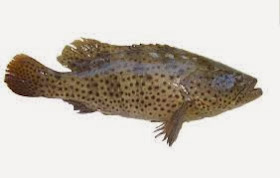 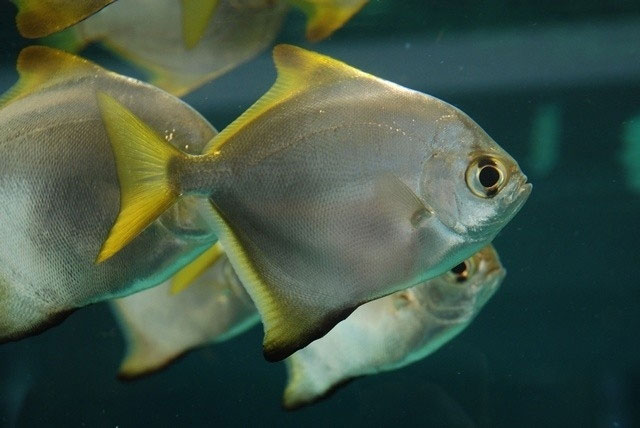 cá chim
cá song
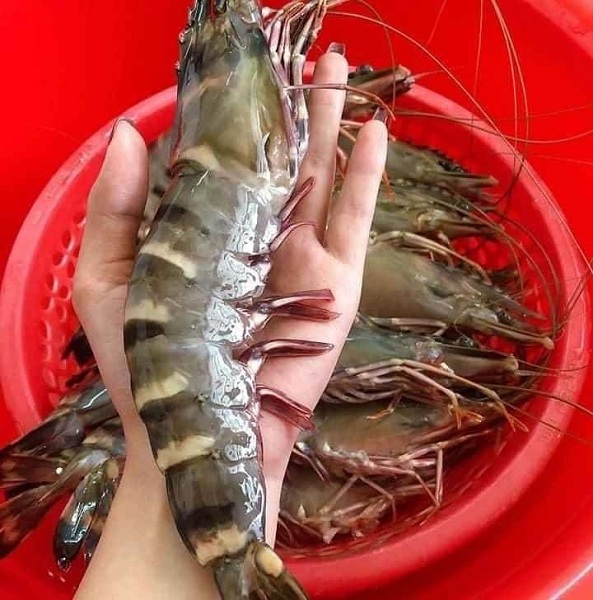 tôm
Dọc theo bờ vịnh Hạ Long, trên bến Đoan, bến Tàu hay cảng Mới, những đoàn thuyền đánh cá rẽ màn sương bạc nối đuôi nhau cập bến, những cánh buồm ướt át như cánh chim trong mưa. Thuyền          lưới mui bằng. Thuyền giã đôi mui cong. Thuyền khu Bốn buồm chữ nhật. Thuyền Vạn Ninh buồm cánh én. Thuyền nào cũng tôm cá đầy khoang. Người ta khiêng từng sọt cá nặng tươi roi rói lên chợ.
Chợ Hòn Gai buổi sáng la liệt tôm cá. Những con cá song khoẻ, vớt lên hàng giờ vẫn giãy đành đạch, vảy xám hoa đen lốm đốm. Những con cá chim mình dẹt như hình con chim lúc sải cánh bay, thịt ngon vào loại nhất nhì. Những con cá nhụ béo núc, trắng lốp, bóng mượt như được quét một lớp mỡ ngoài vậy. Những con tôm tròn, thịt căng lên từng ngấn như cổ tay của trẻ lên ba, da xanh ánh, hàng chân choi choi như muốn bơi.
Hai đoạn văn được liên kết với nhau bằng cách nào?
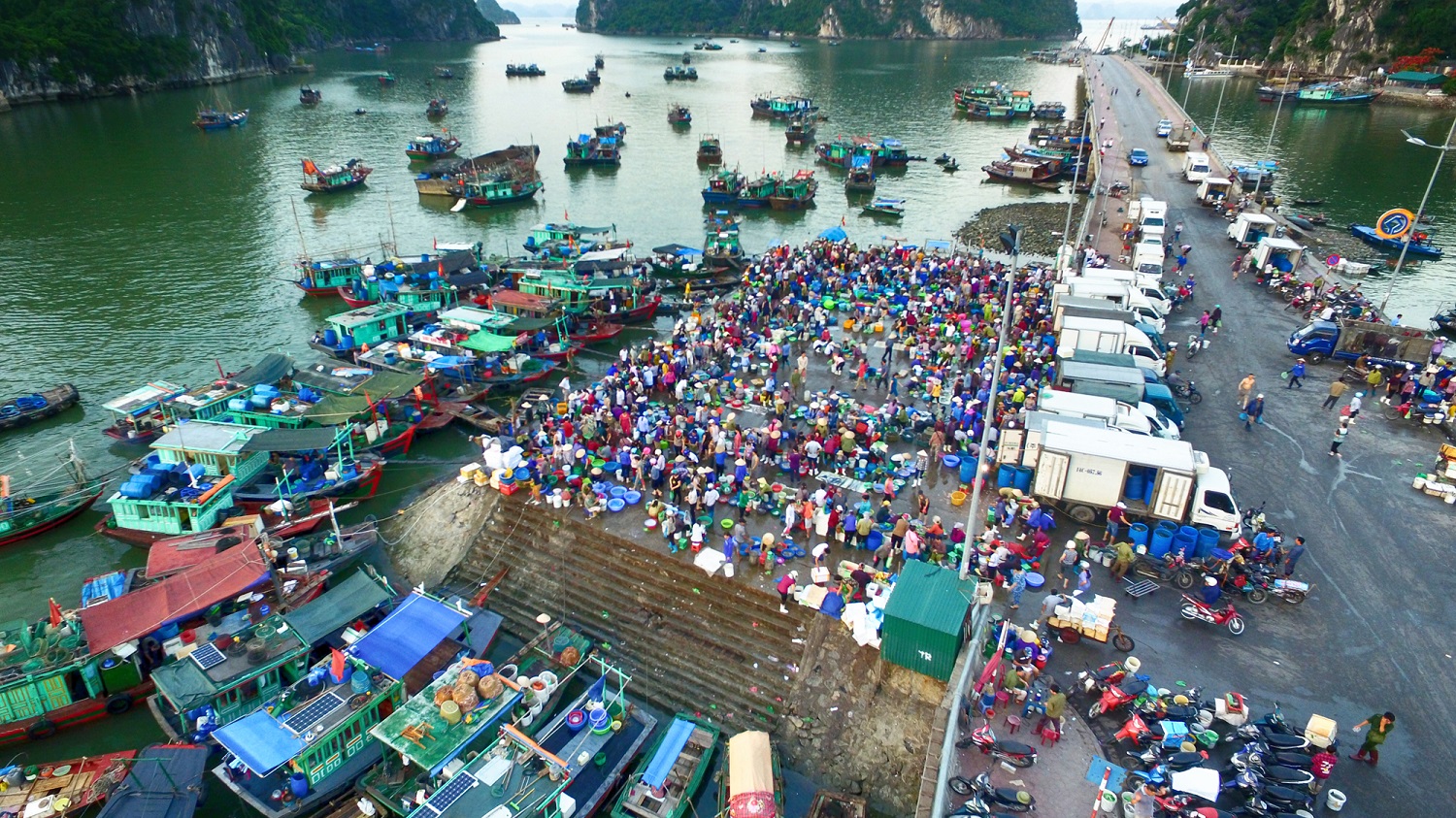 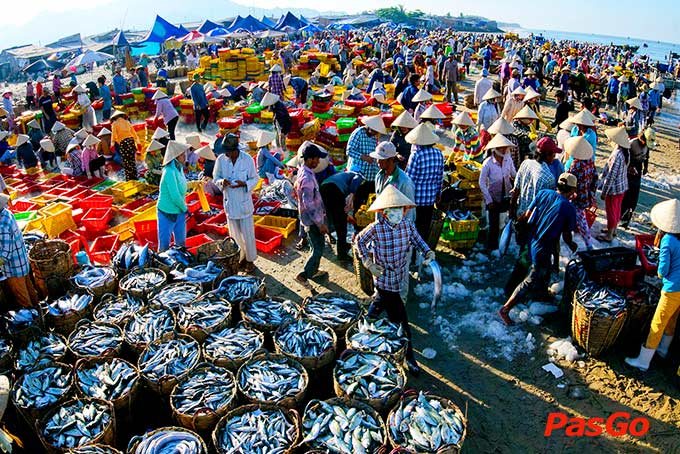 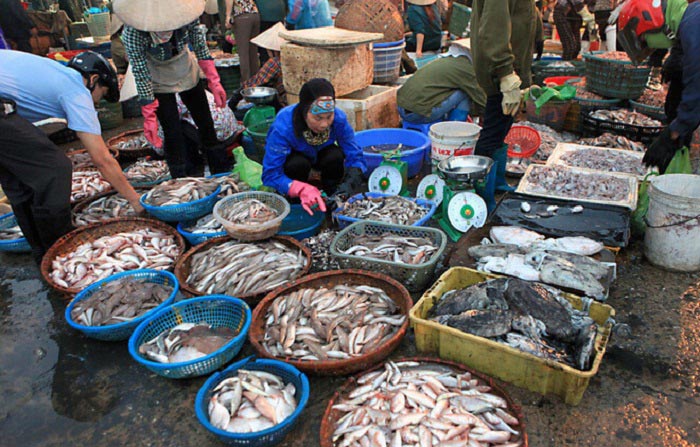 Dặn dò
Ôn lại các kiến thức đã học về liên kết câu trong bài bằng cách lặp từ ngữ.
Chuẩn bị bài sau: Liên kết các câu trong bài bằng cách thay thế từ ngữ.
Chào tạm biệt!
Chúc quý thầy cô mạnh khoẻ, hạnh phúc!
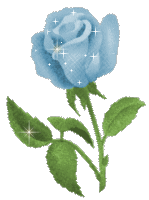 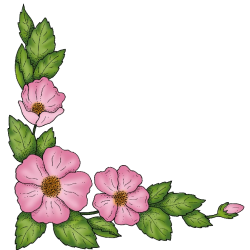 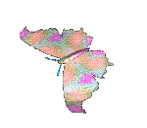 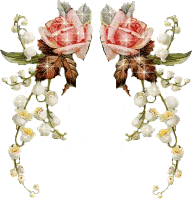 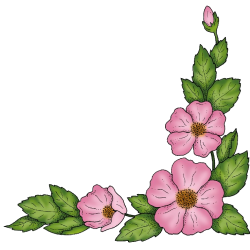 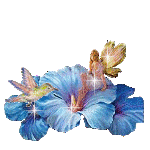 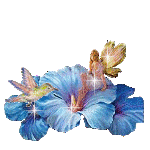 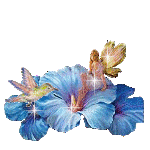 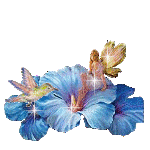 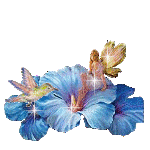